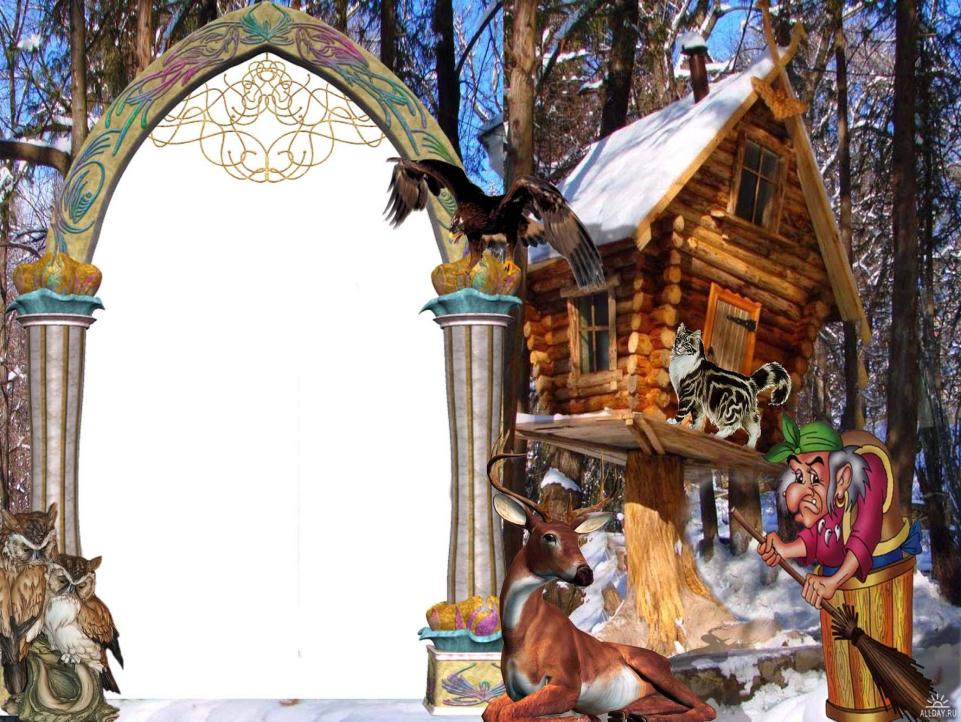 В гостях у сказки
Таганрог 2015г.
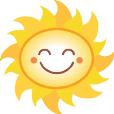 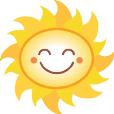 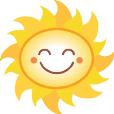 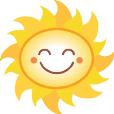 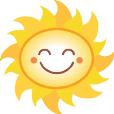 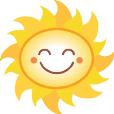 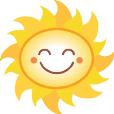 1
2
3
4
5
6
7
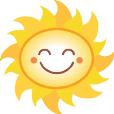 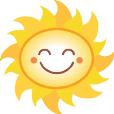 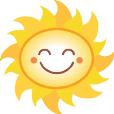 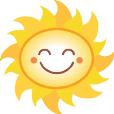 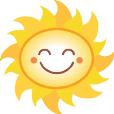 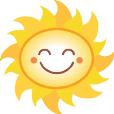 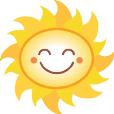 8
9
10
11
12
13
14
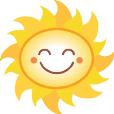 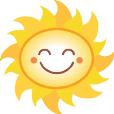 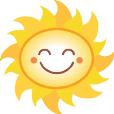 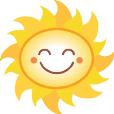 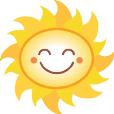 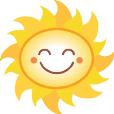 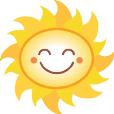 15
16
17
18
19
20
21
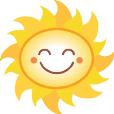 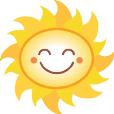 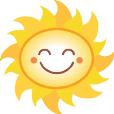 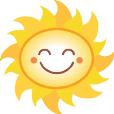 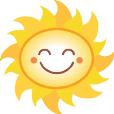 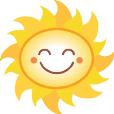 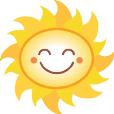 22
23
24
25
26
27
28
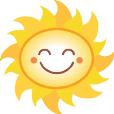 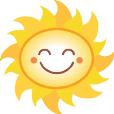 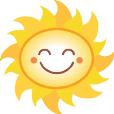 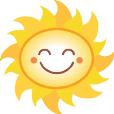 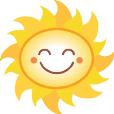 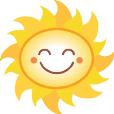 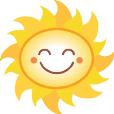 29
30
31
32
33
34
35
Всех на свете он добрей,Лечит он больных зверей,И однажды бегемотаВытащил он из болота.Он известен, знаменит,Это доктор …
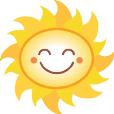 1
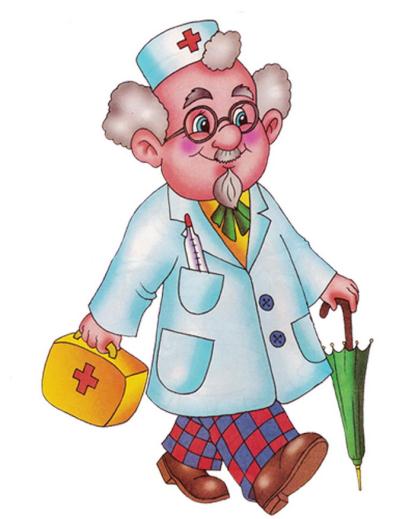 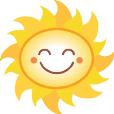 Бабусю знает целый свет,Ей от роду лишь триста лет.Там, на неведомых дорожках,Дом её на курьих ножках.
2
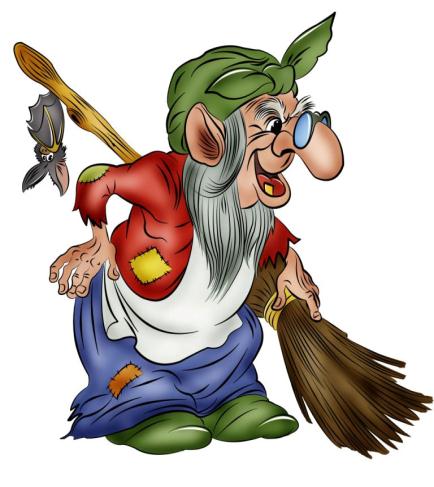 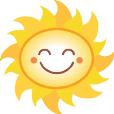 Убежали от грязнулиЧашки, ложки и кастрюли.Ищет их она, зовётИ в дороге слёзы льёт.
3
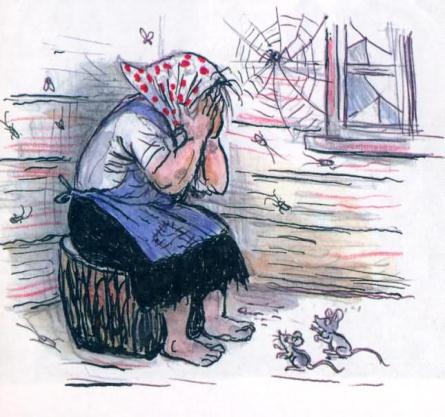 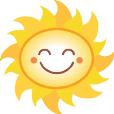 С букварём шагает в школуДеревянный мальчуган.Попадает вместо школыВ полотняный балаган.Как зовётся эта книжка?Кто герой её – мальчишка?
4
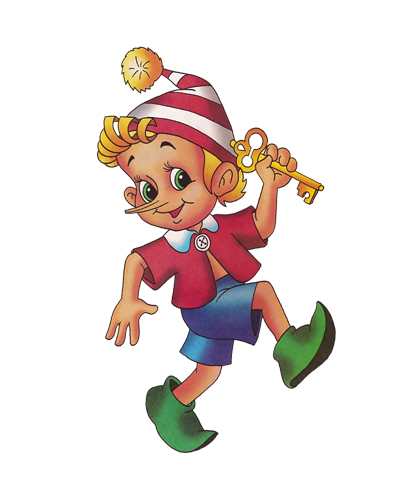 Он сумел поймать волчишку,Он поймал лису и мишку.Он поймал их не сачком,А поймал он их бочком.
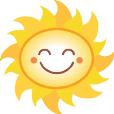 5
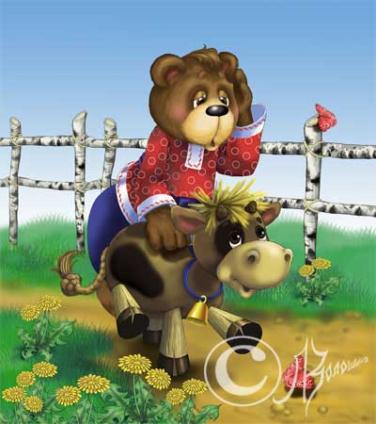 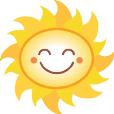 6
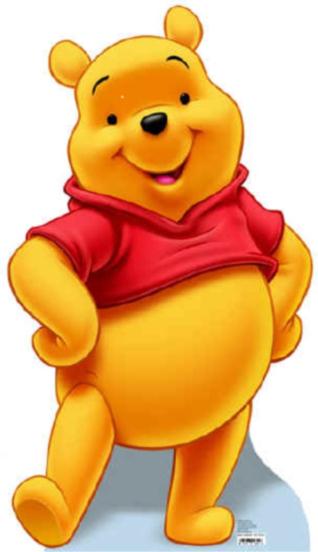 Он и весел и незлобен,Этот милый чудачок.С ним хозяин – мальчик Робин,И приятель Пятачок.
У Алёнушки-сестрицыУнесли братишку птицы.Высоко они летят,Далеко они глядят.
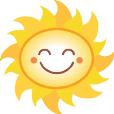 7
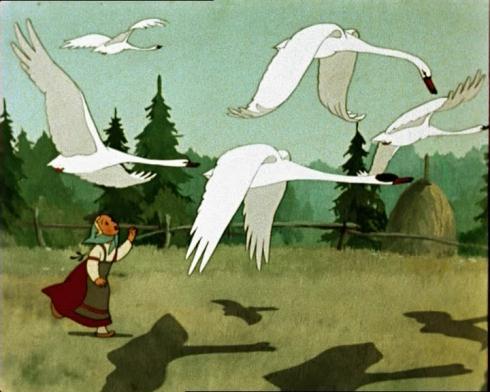 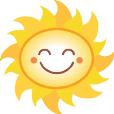 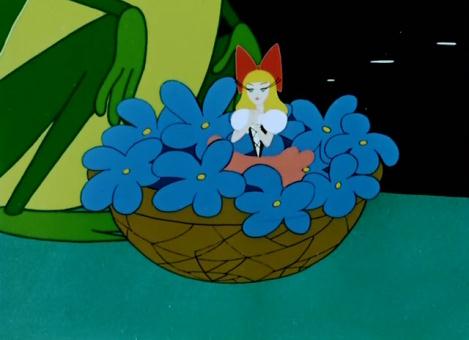 8
Появилась девочка в чашечке цветка,И была та девочка не больше ноготка.Кто читал такую книжку?Знает девочку-малышку?
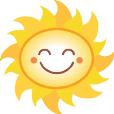 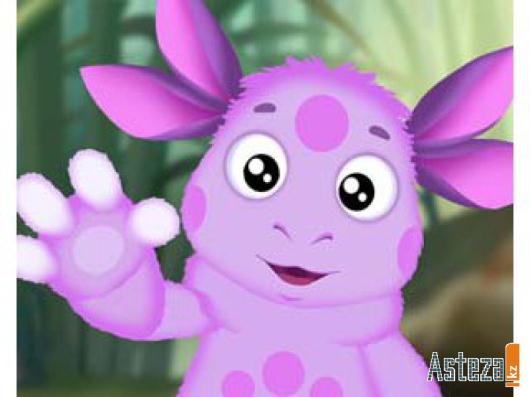 9
Он сиреневый такой,Машет весело рукой.Он свалился к нам с луны –Знают, любят малыши.
Возле леса, на опушке,Трое их живет в избушке.Там три стула и три кружки,Три кроватки, три подушки.Угадайте без подсказки,Кто герои этой сказки?
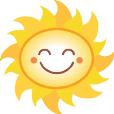 10
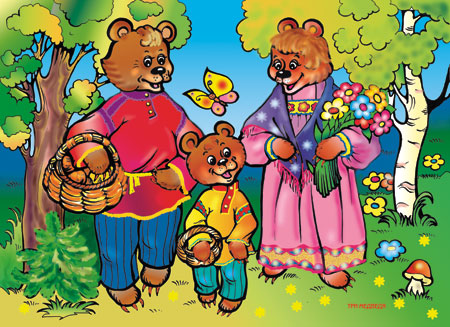 Человек немолодойВот с такущей бородой.Обижает Буратино,Артемона и Мальвину,И вообще для всех людейОн отъявленный злодей.Знает кто-нибудь из васКто же это?
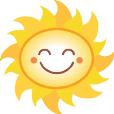 11
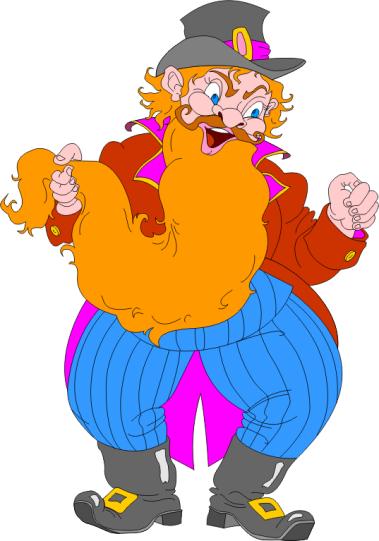 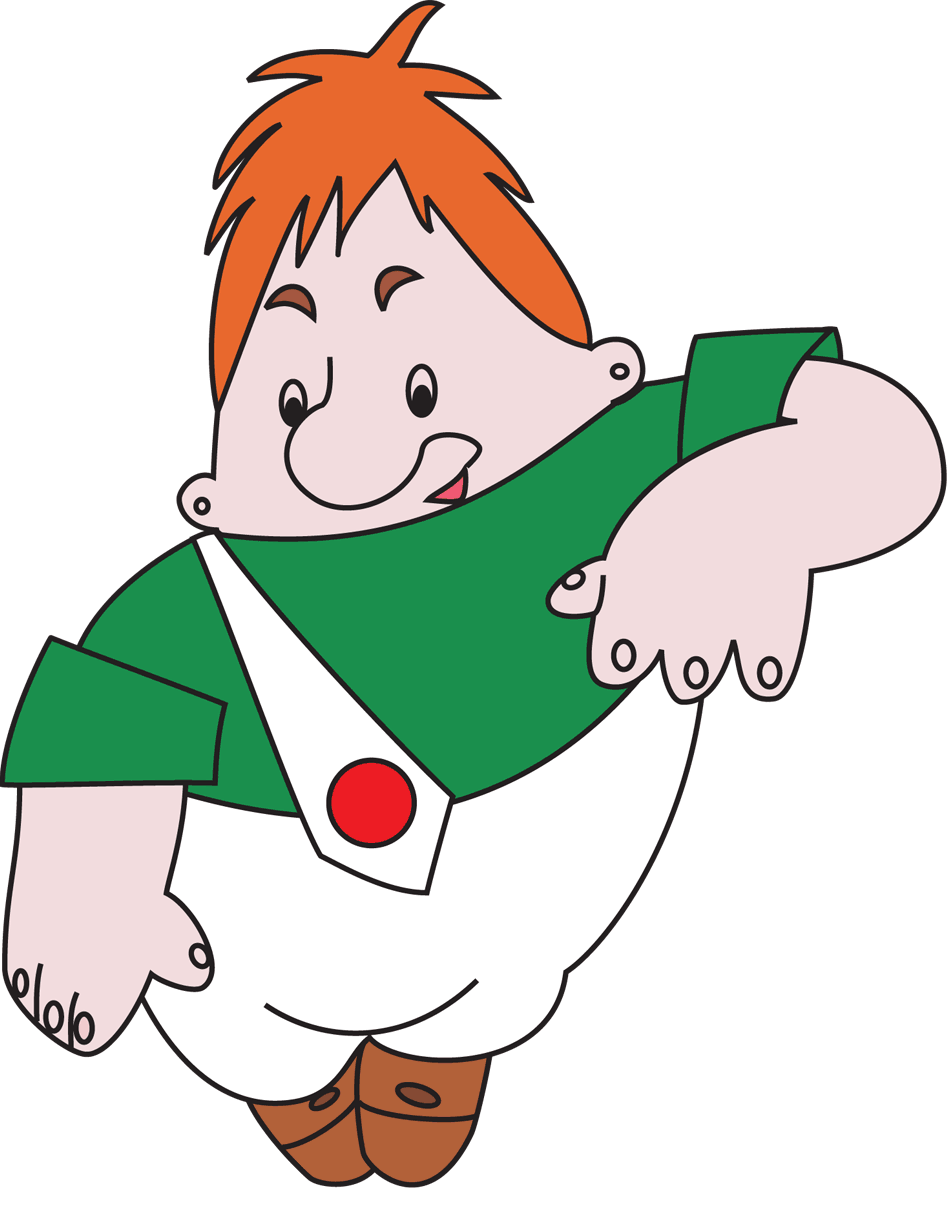 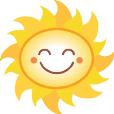 12
Все девчонки и мальчишкиПолюбить его успели.Он - герой веселой книжки,За спиной его - пропеллер.
Носик круглый, пятачком, Им в земле удобно рыться, Хвостик маленький крючком, Вместо туфелек — копытца. Трое их — и до чего же Братья дружные похожи. Отгадайте без подсказки, Кто герои этой сказки?
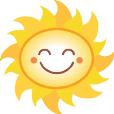 13
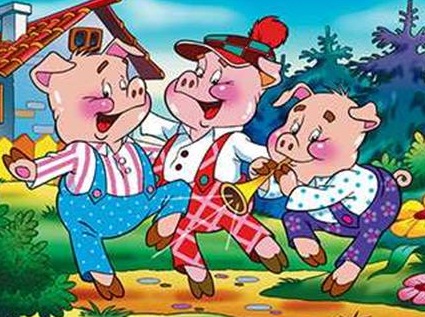 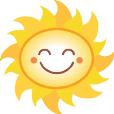 Ждали маму с молоком,
А пустили волка в дом.
Кем же были эти
Маленькие дети?
14
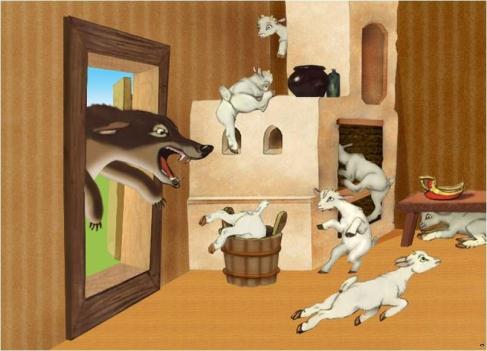 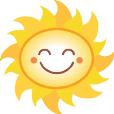 Постучался в нашу дверьНеобычный чудо-зверь -Он в коричневой рубашке,Ушки-блюдца нараспашку.
15
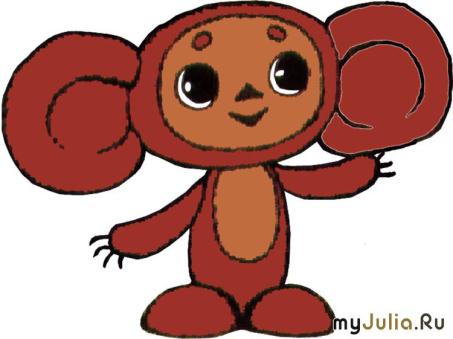 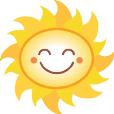 16
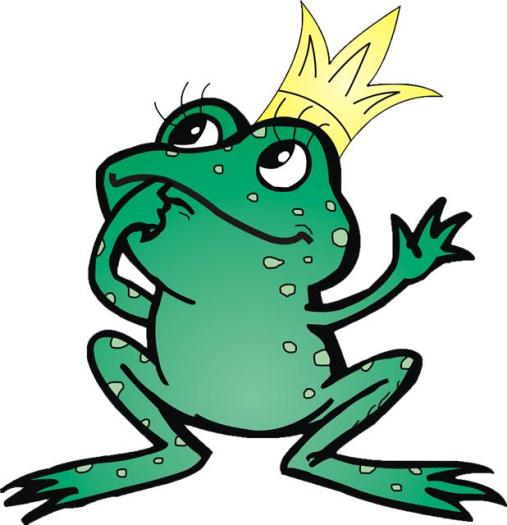 Летит стрела к одной лягушке,Пронзит сердечко у квакушки,Лягушка эта не простая,На ней корона золотая.
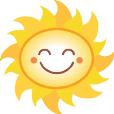 17
Бабка, старый дед и внучка, Мышка, кот, собака Жучка -Вместе все меня смоглиВытянуть из-под земли.
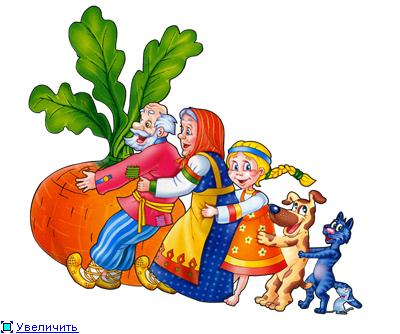 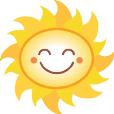 Жил на свете кроха мальчик,Был малютка ростом с пальчик,Под дождем он танцевал,С солнечным лучом играл.
18
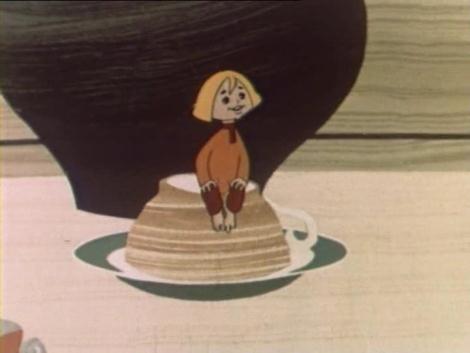 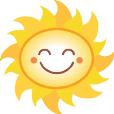 19
В красной шапочке идет,Пирожки с собой несет.За кустами волк сидитИ за девочкой следит.
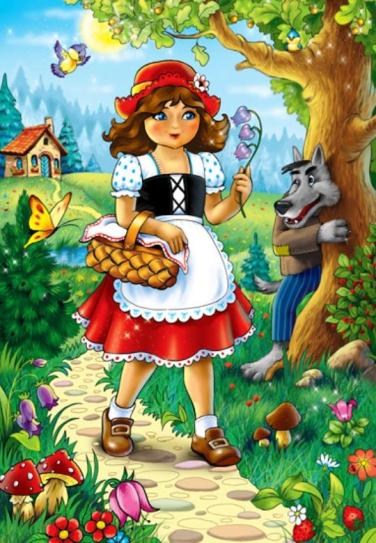 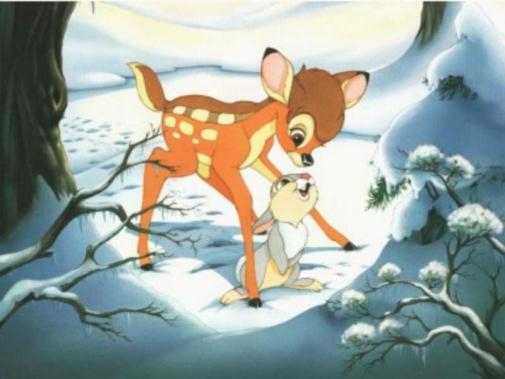 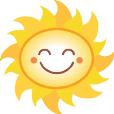 20
Веселый маленький олень,Резвится в поле целый день.Еще не вырастил покаНа лбу ветвистые рога.
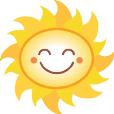 21
Мальчик луковичка я!Интересна жизнь моя.Стрелы я пущу из лука,Их возьму у папы-лука.
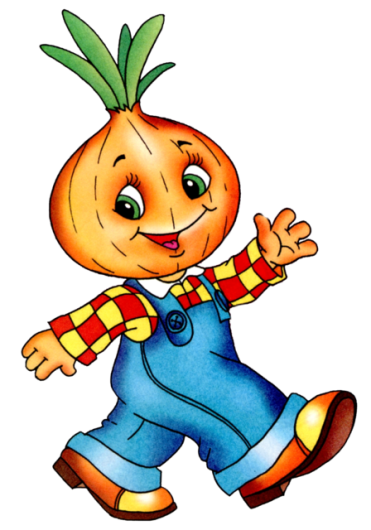 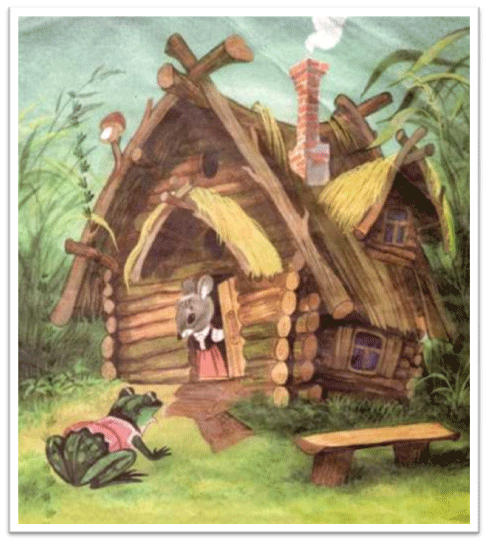 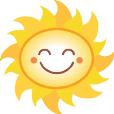 22
Домик в поле появился,Он в жилище превратилсяДля мышей, ежа, синицыБелки, пчелки и лисицы.
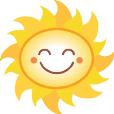 23
На цветочных лепесточкахВеселилась я всю ночку!Самовар большой достала,Со шмелями пировала.
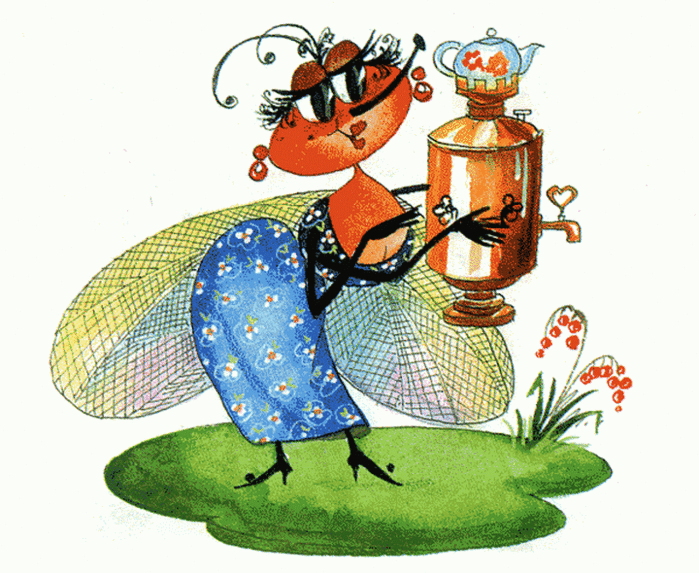 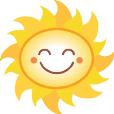 В детстве все над ним смеялись,
Оттолкнуть его старались:
Ведь никто не знал, что он
Белым лебедем рождён.
24
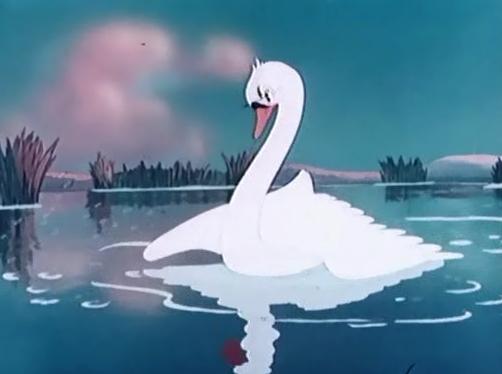 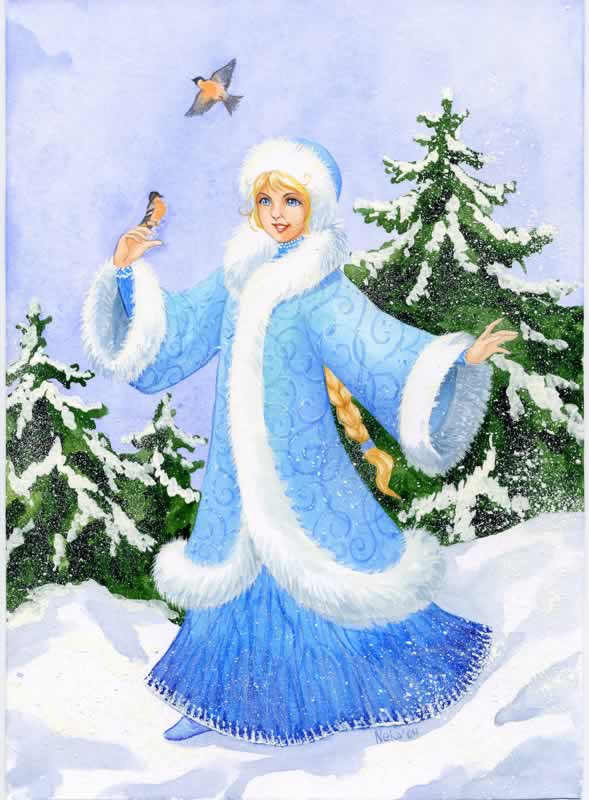 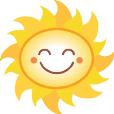 25
Красна девица грустна,
Ей не нравится весна. 
Ей на солнце тяжко – 
Слёзы льёт бедняжка.
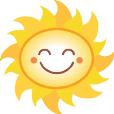 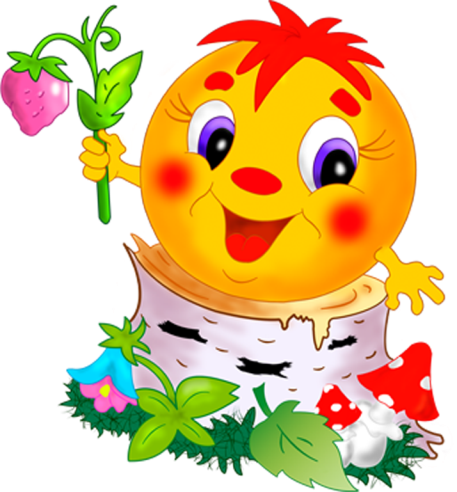 26
Перед волком не дрожал,
От медведя убежал,
А лисице на зубок
Всё ж попался …
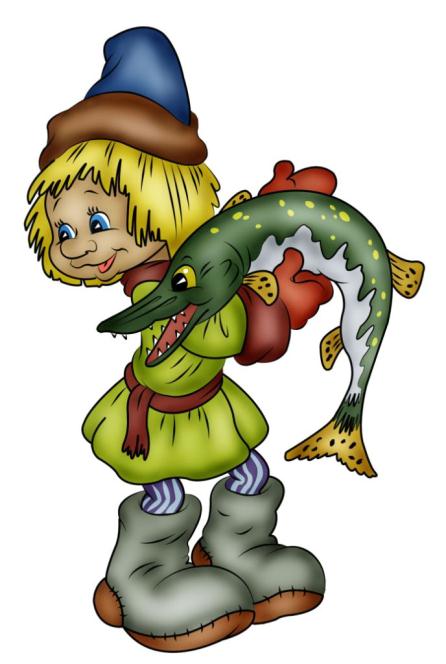 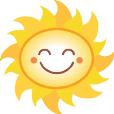 27
Уплетая калачи,Едет парень на печи.Едет прямо во дворец,Кто же этот молодец?
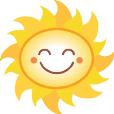 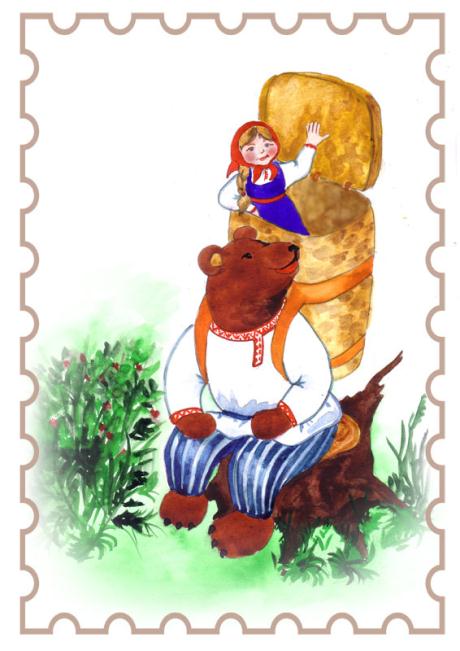 28
Сидит в корзинке девочкаУ мишки за спиной.Он сам, того не ведая,Несёт её домой?
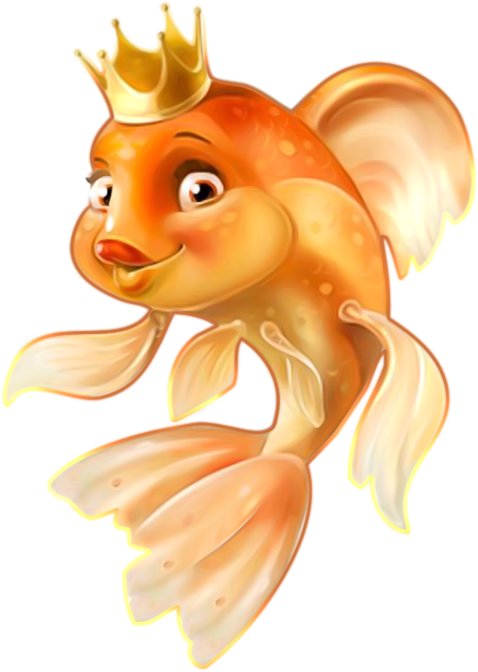 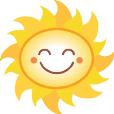 29
Рыбка не простая
Чешуёй сверкает.
Плавает, ныряет,
Желанья исполняет.
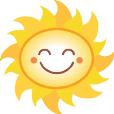 В шляпе с круглыми полями
И в штанишках до коленЗанят разными делами, 
Лишь учиться ему лень.Кто он, быстро отгадай-ка, 
Как зовут его?
30
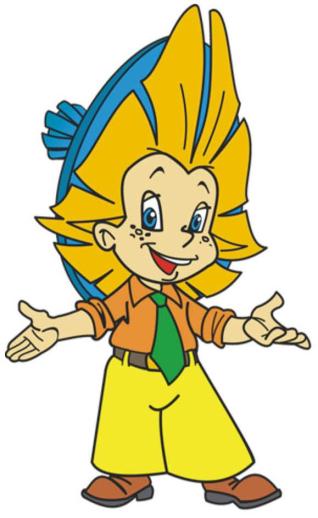 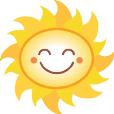 Я старушка хоть куда:И умна, и молода!Со мною всюду крыскаПо имени Лариска.
31
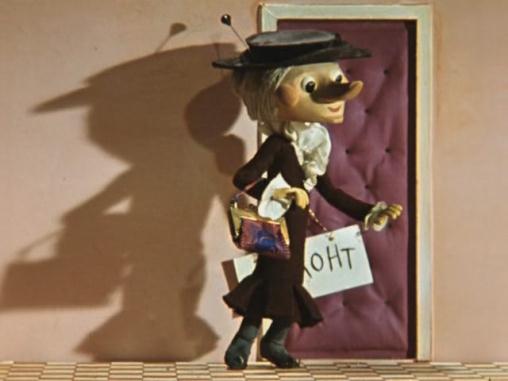 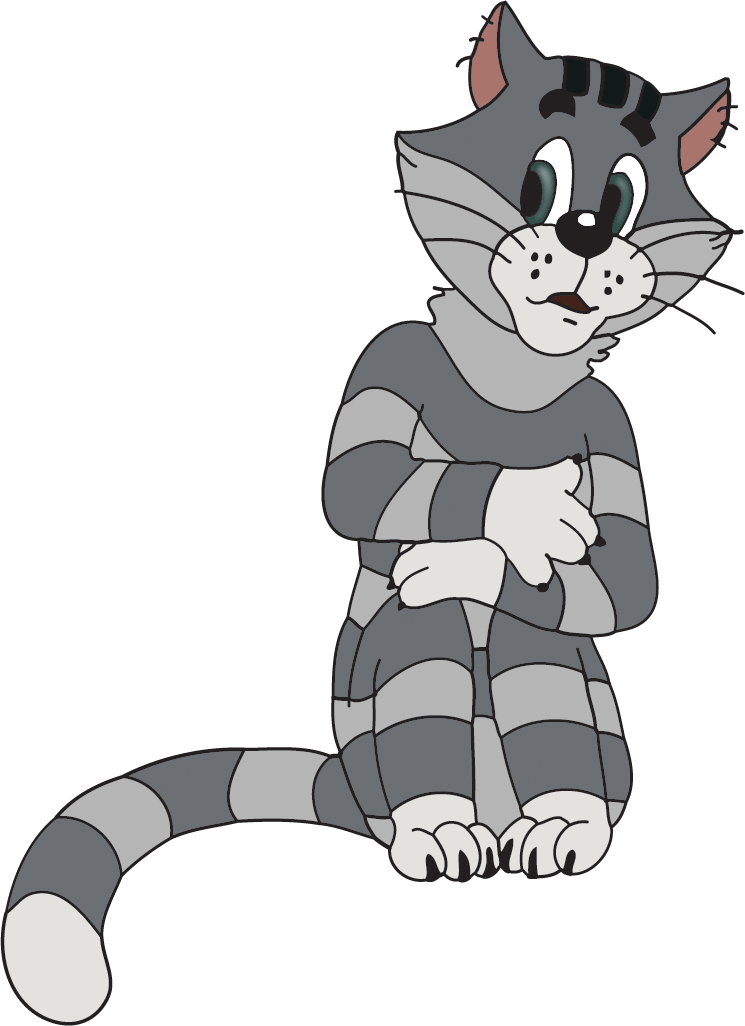 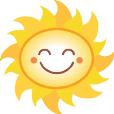 32
Задача здесь весьма проста:Из Простоквашина котаЛюбой дошкольник должен знать.Попробуй имя отгадать.
Нет ни речки, ни пруда – Где воды напиться.Очень вкусная вода В ямке от копытца.
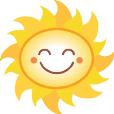 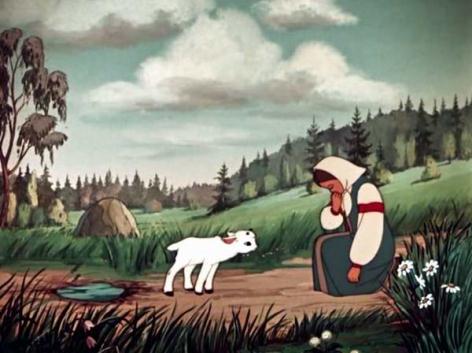 33
Был друг у ИванаНемного  горбатым,но сделал счастливым его И богатым.
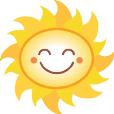 34
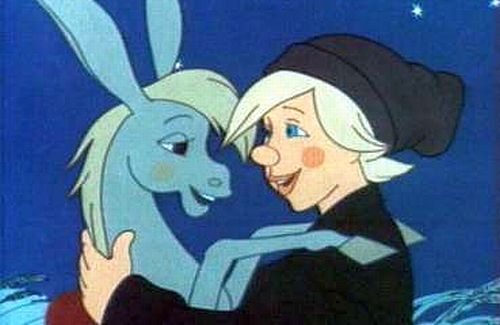 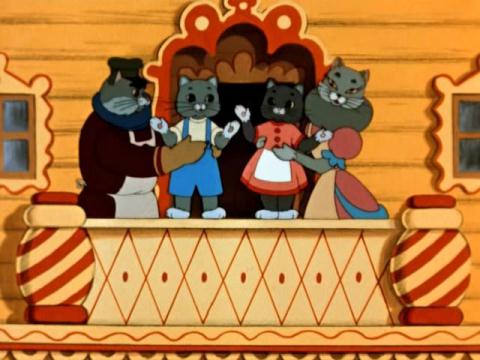 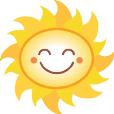 35
А теперь про чей-то домразговор мы заведём.В нём богатая хозяйкаПрипеваючи жила,Но пришла беда нежданно – Этот дом сгорел дотла!
Источники
http://imagesbase.com/upload/view/6b167cc2c382_1265818665_acdghlrvy6.jpg
http://forum.sibmama.ru/usrpx/22493/22493_800x600_photos0800x600_1.jpg
http://i053.radikal.ru/1102/7e/fdb5c442e250.jpg
http://www.stihi.ru/pics/2011/03/10/1282.jpg
http://fafka.ru/wp-content/uploads/2009/09/kirlson-big.png
http://myphoto.nnov.ru/img/27Qod.jpg
http://www.bezumie.com/puzzle2/puzzles/po_71246.jpg
http://nashkiev.ua/style/u/afisha/4718/big_poster.jpg
http://forum.materinstvo.ru/uploads/1252863141/post-160198-1252929093_thumb.png
http://dnz39.edu.vn.ua/uploads/tiger-1288015001.gif
http://img0.liveinternet.ru/images/attach/c/1/61/452/61452956_cokotuha01.gif
http://www.ci.oakley.ca.us/UserFiles/Image/Parks/Weather%20Keys/j0438205.jpg
http://img0.liveinternet.ru/images/attach/c/0/43/333/43333504_2702.jpg
http://i.allday.ru/uploads/posts/2008-09/1221162506_v-gostjakh-u-skazki.jpg
http://stat18.privet.ru/lr/0a22096e9871460084a61bb9526e2bc2
http://voloshina--elena.narod.ru/bichok501.jpg
http://www.tutti-frutti.com.ua/admin/images/userfiles/image/skazki/gusi-lebedi.jpg
http://www.myrat.ru/suteev/mouse-suteev-04.jpg
http://besplatnovse.3dn.ru/2/duimovochka.0-06-29.jpg